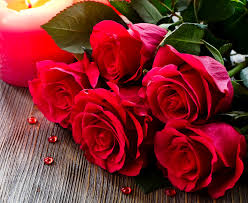 সবাইকে স্বাগতম
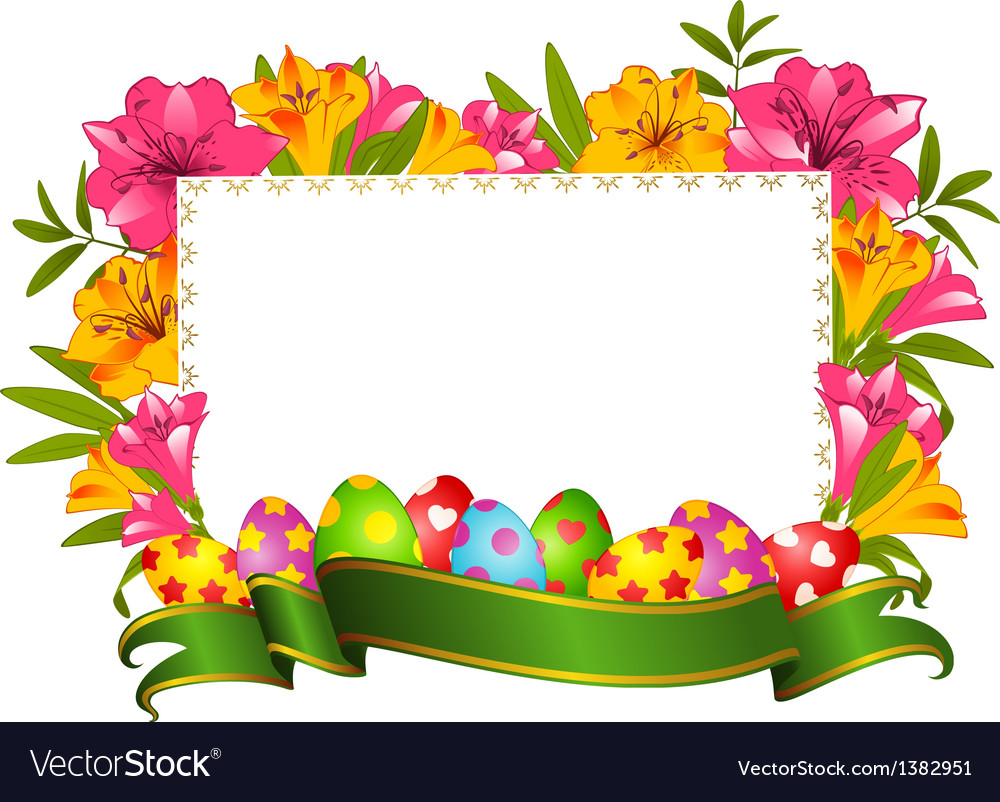 শিক্ষক পরিচিতি
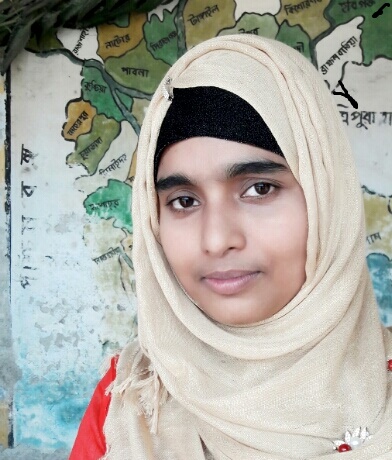 মোসাঃ তাসলিমা আলম
সহকারি শিক্ষক,
মাসকাটাদিঘী সরকারি প্রাথমিক বিদ্যালয়
পবা, রাজশাহী।
পাঠ পরিচিতি
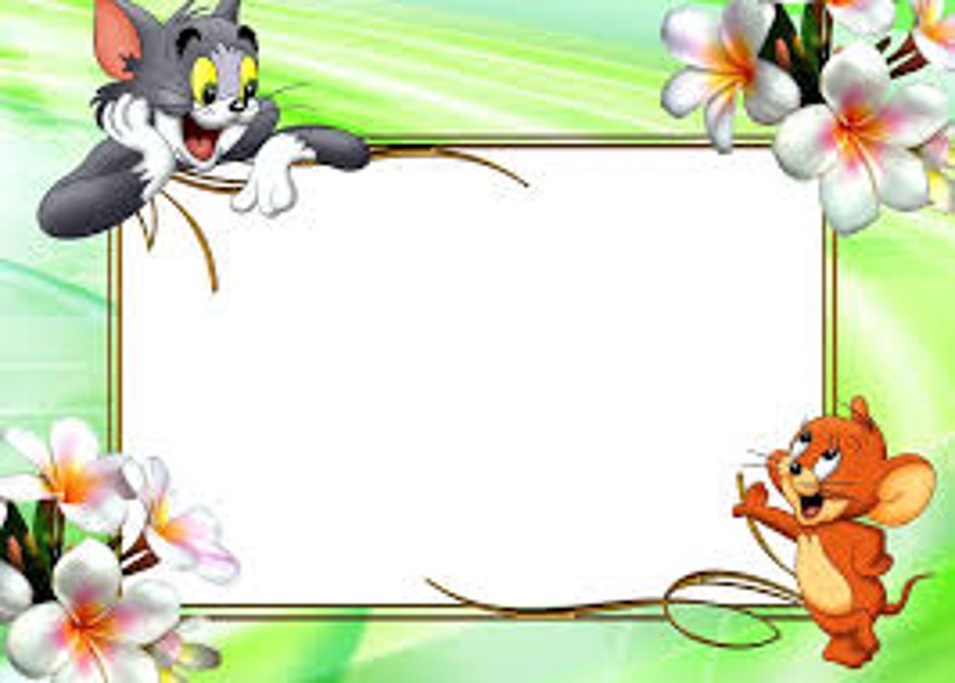 শ্রেণিঃ		পঞ্চম
বিষয়ঃ	গণিত 
পাঠঃ ক্যলকুলেটর ও কম্পিউটার
পাঠ্যাংশঃ	কম্পিউটার
সময়ঃ 	৪০ মিনিট  
তারিখঃ	26/11/২০২০খ্রিঃ
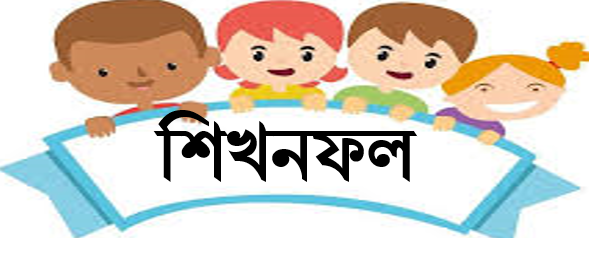 ৩০.২.১- কম্পিউটার সম্পর্কে জানবে এবং এর বিভিন্ন অংশ চিহ্নিত করতে পারবে।
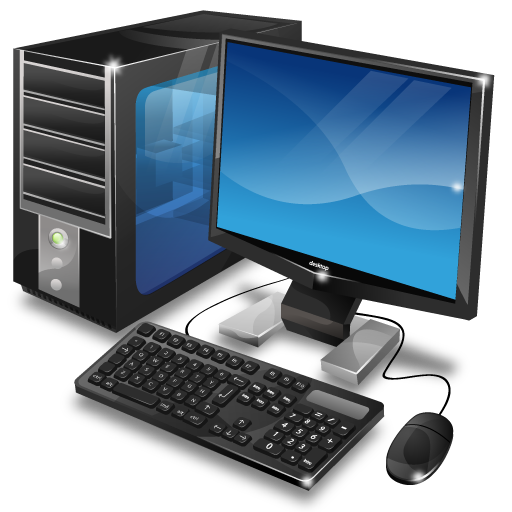 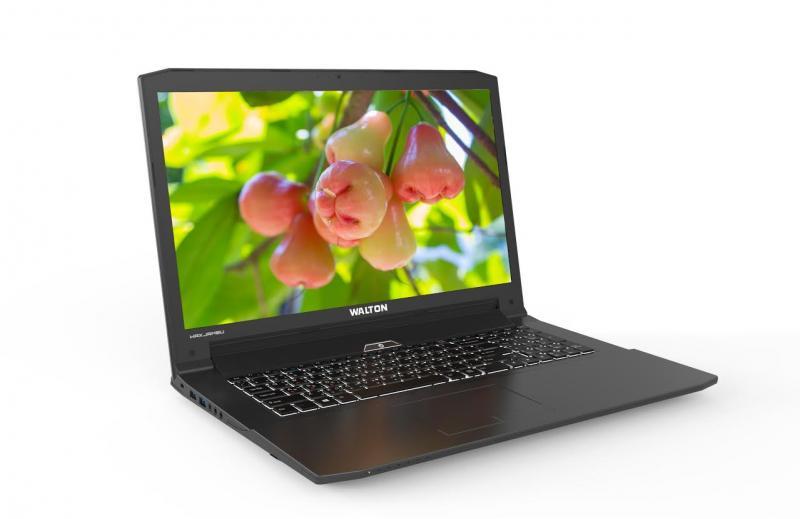 ছবিতে তোমরা কি দেখতে পাচ্ছ?
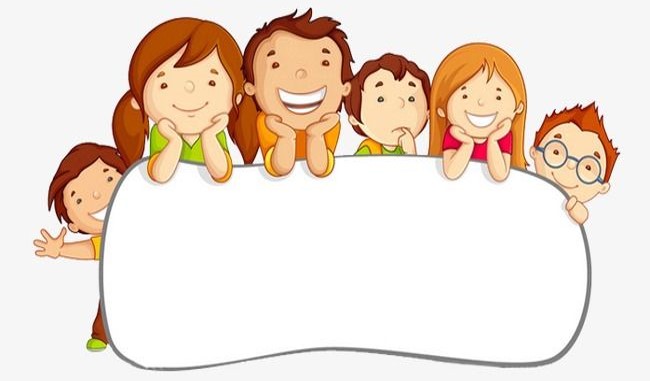 আজকে আমাদের পাঠের বিষয়
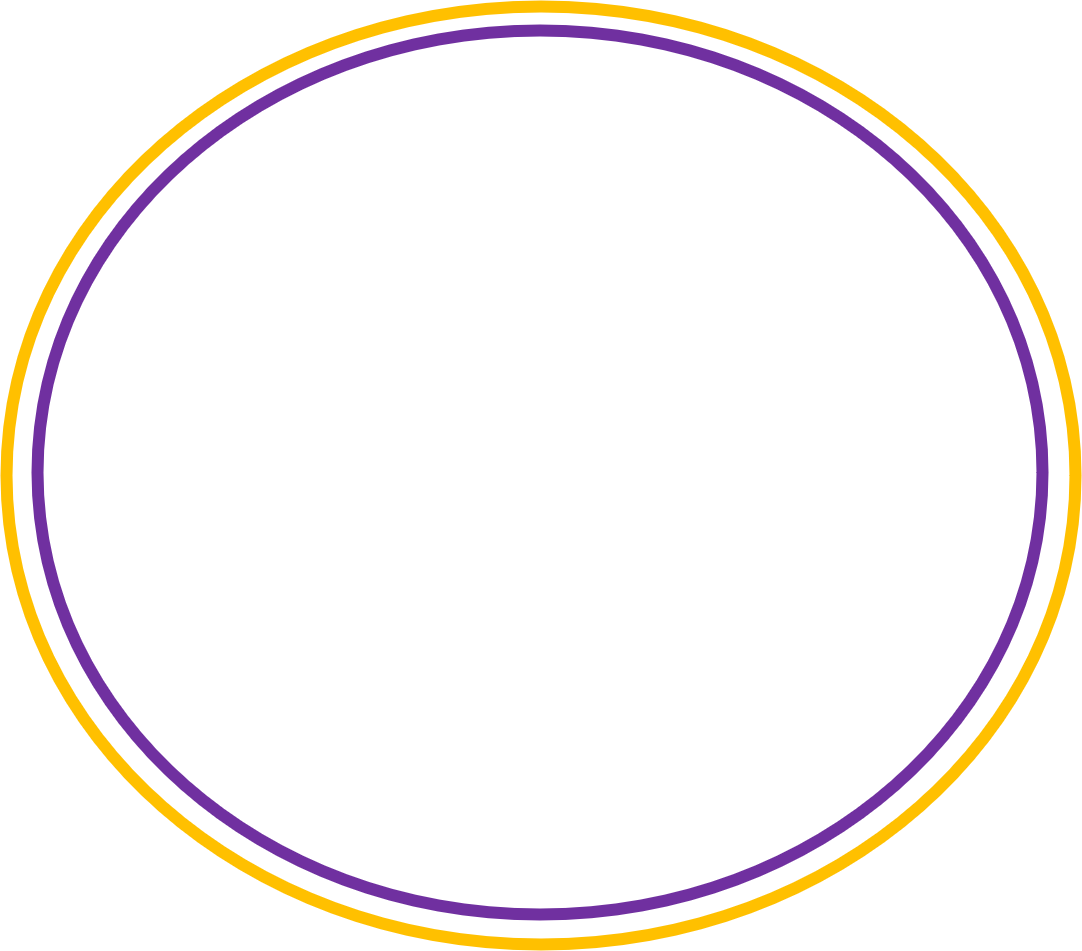 কম্পিউটার
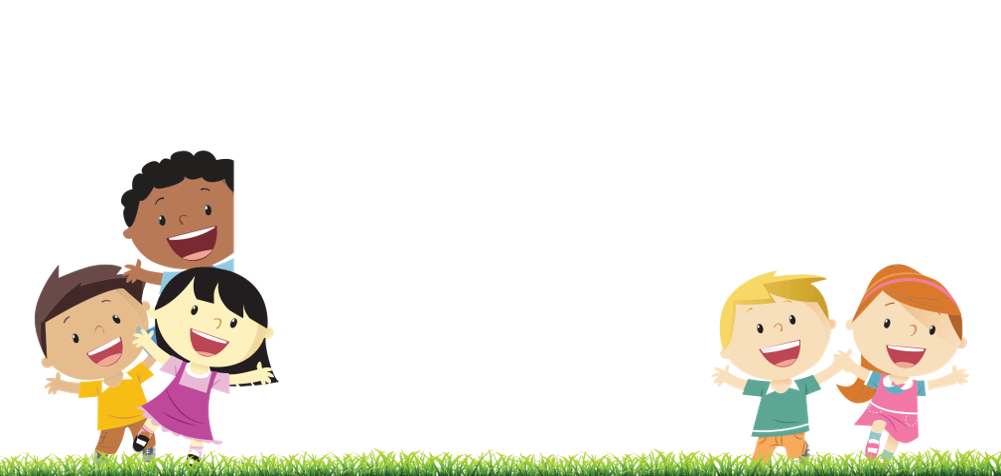 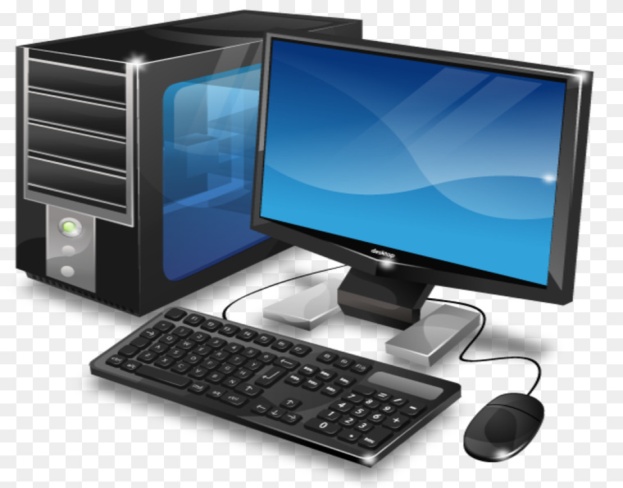 কম্পিউটার কি?
কম্পিউটার হল একটি ইলেক্ট্রনিক যন্ত্র যা ক্যালকুলেটর অপেক্ষা বড় গণনা করতে পারে।
কম্পিউটার কে আবিস্কার করেন?
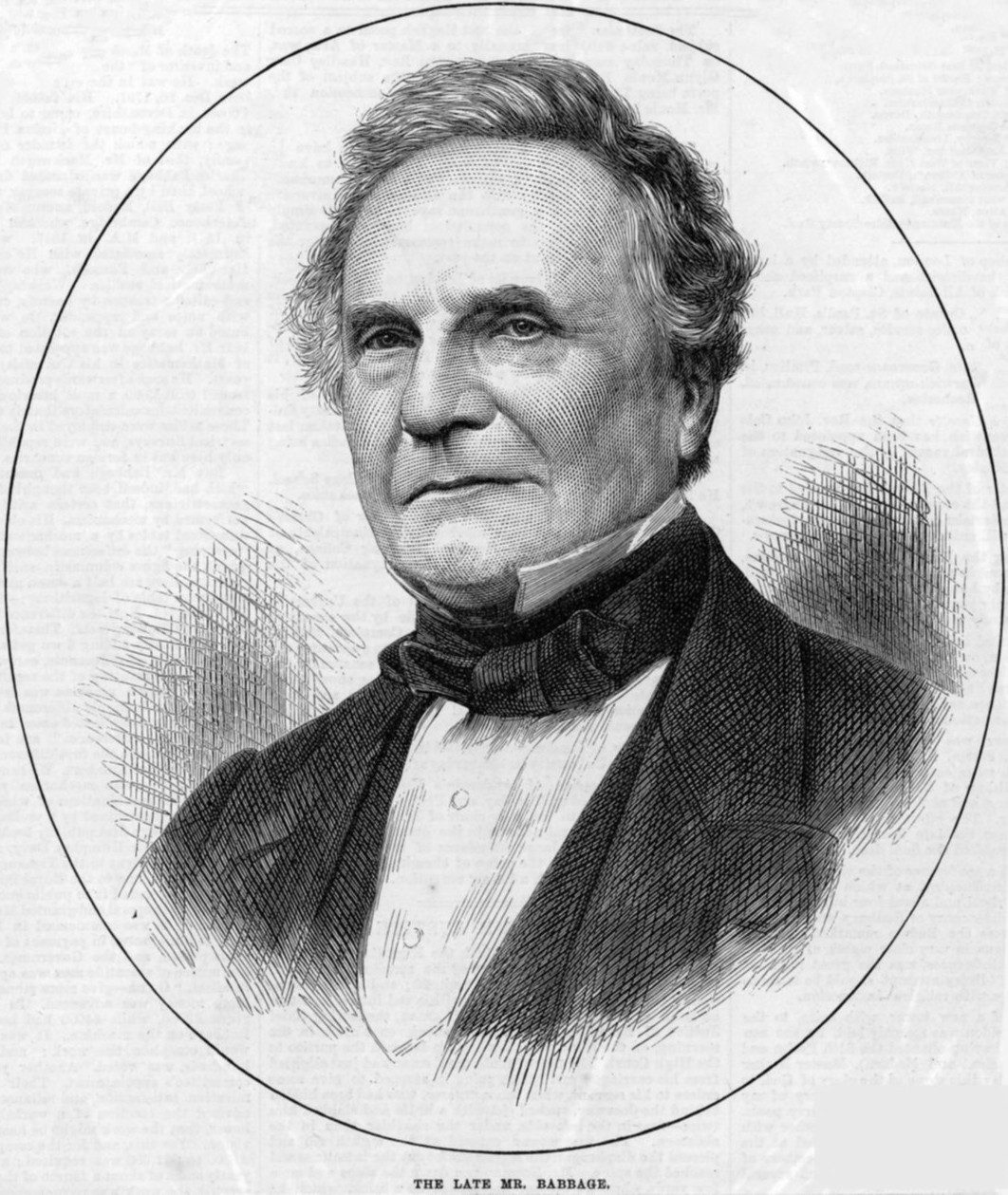 চার্লস ব্যাবেস
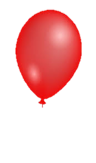 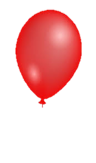 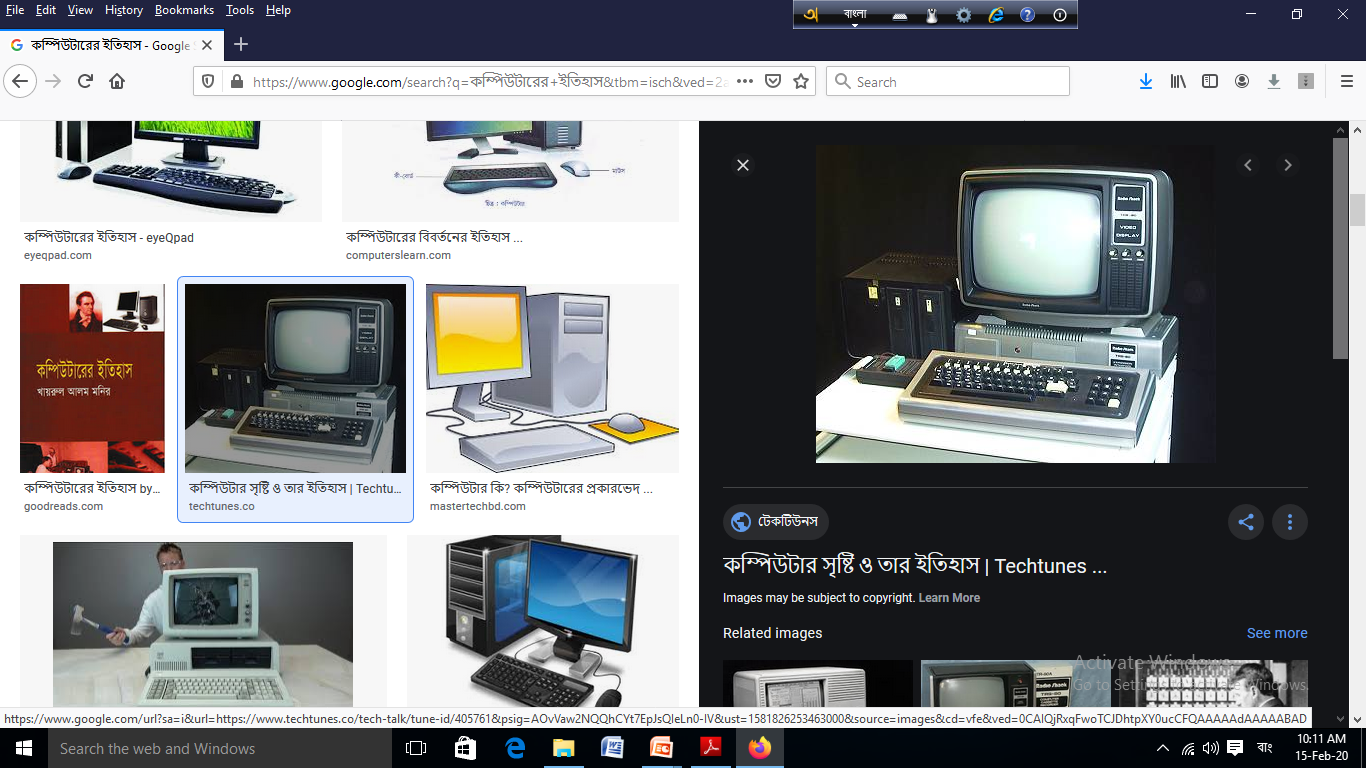 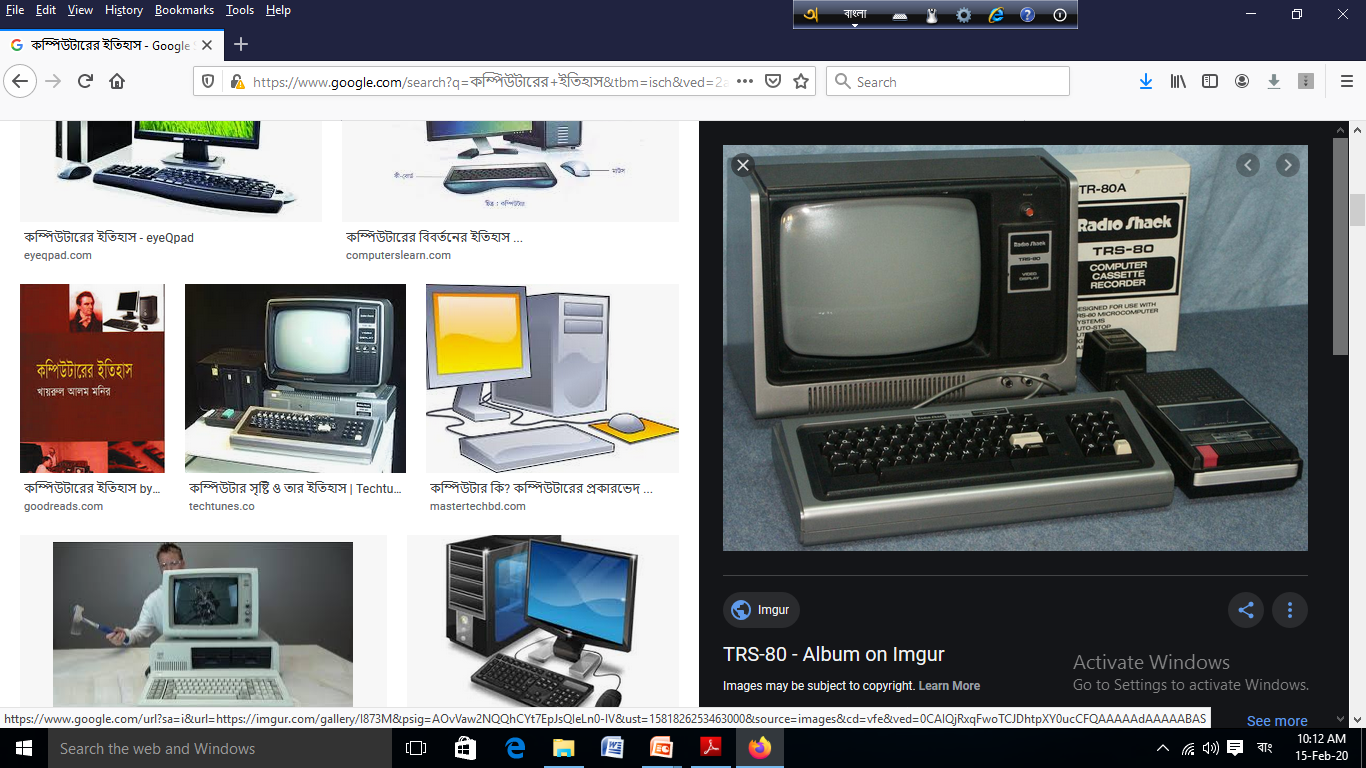 ইলেক্ট্রনিক কম্পিউটার তৈরির প্রথম পর্যায়।
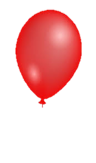 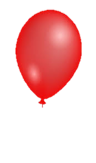 কম্পিউটার সাধারণত দুই প্রকার
১
২
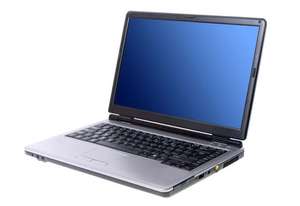 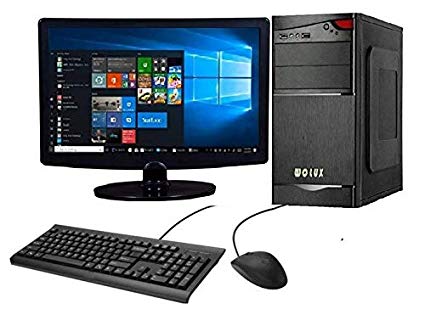 ডেস্কটপ কম্পিউটার
ল্যাপটপ  কম্পিউটার
ডেস্কটপ কম্পিউটারের বিভিন্ন অংশ
সিপিইউ
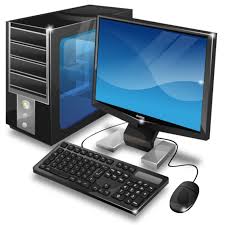 মনিটর
কী-বোর্ড
মাউস
ল্যাপটপ কম্পিউটারের বিভিন্ন অংশ
সিপিইউ
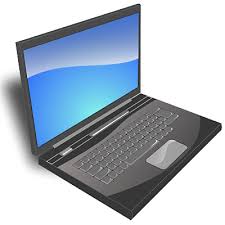 মনিটর
টাচ প্যাড
কী-বোর্ড
কম্পিউটারের কিছু ব্যবহার
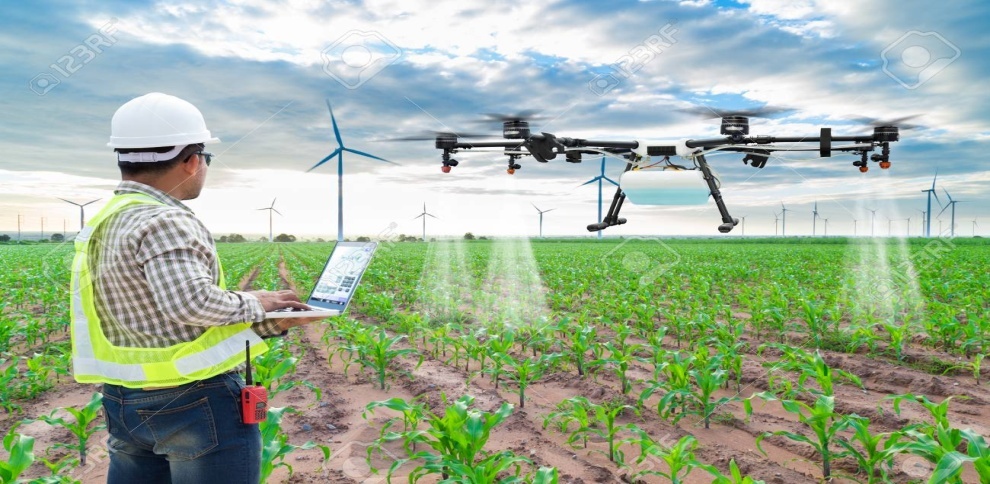 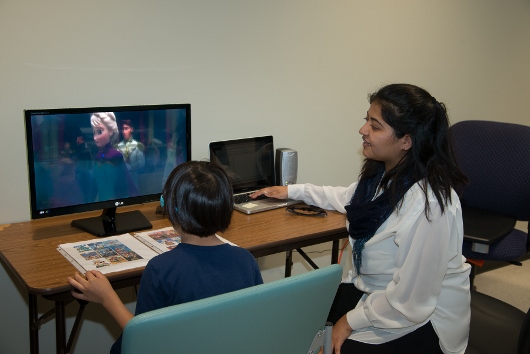 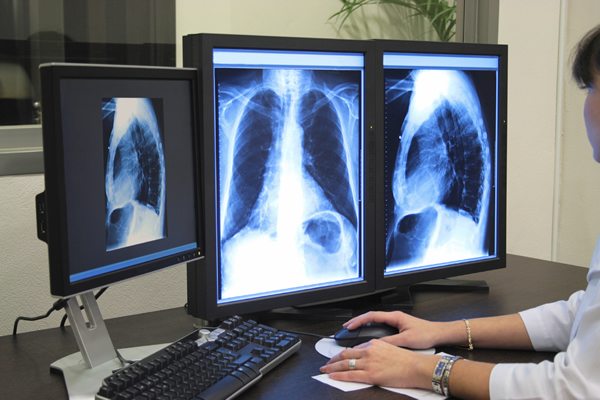 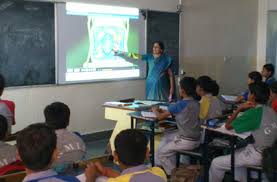 চিকিৎসা ক্ষেত্রে
শিক্ষাক্ষেত্রে
কৃষিক্ষেত্রে
বিনোদনের ক্ষেত্রে
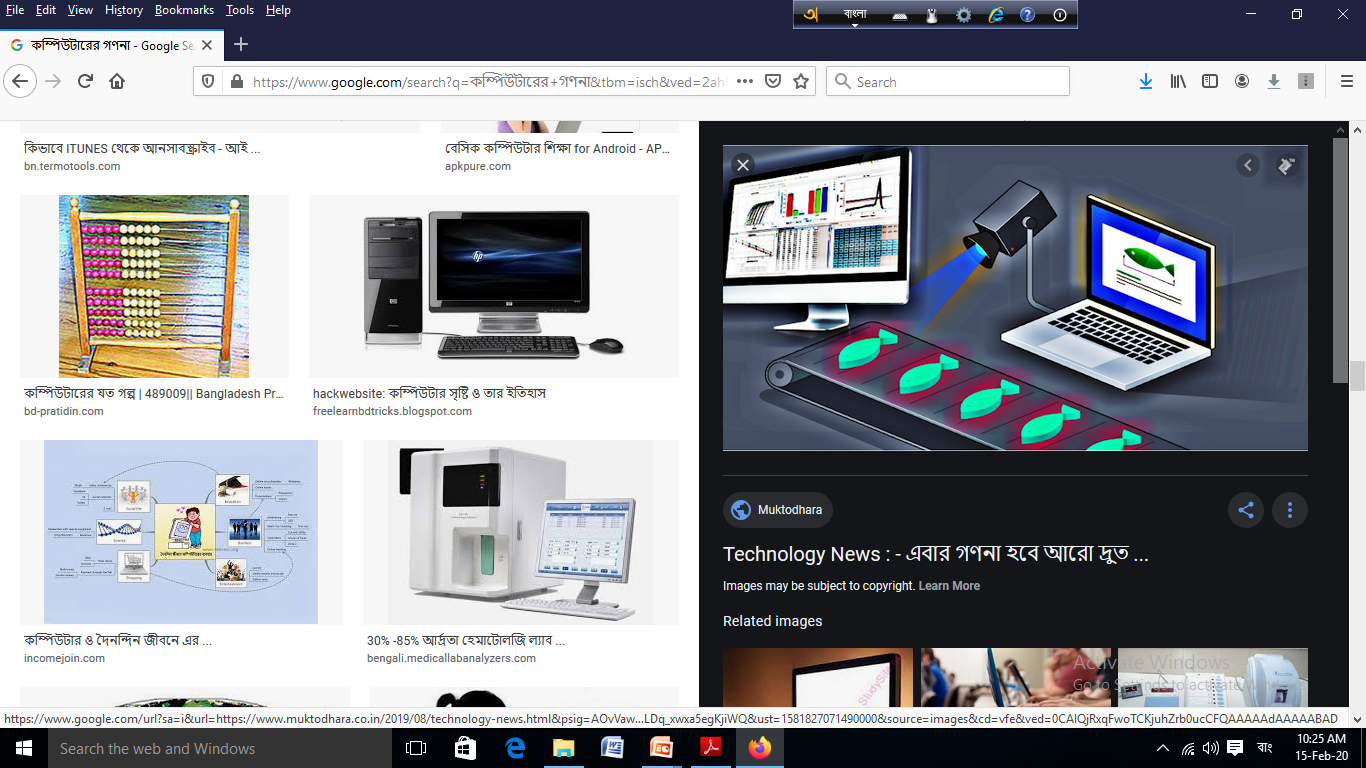 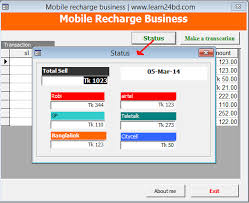 কম্পিউটারের কাজ এবং প্রয়োজনীয়তা শুধু হিসাব নিকাশে সীমাবদ্ধ থাকে না। এটি আমাদের সংগৃহীত তত্ত উপাত্তের বিশ্লেষন করে।
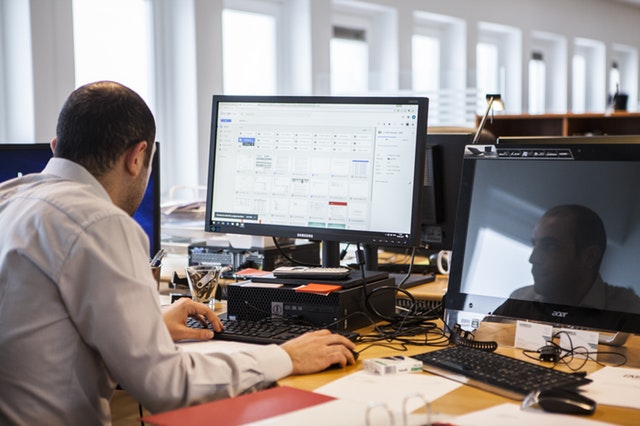 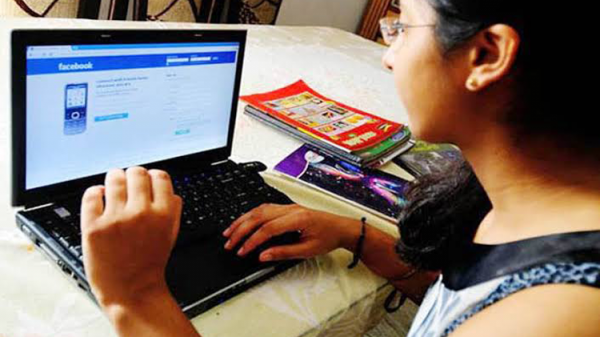 কম্পিউটারের মাধ্যমে ইন্টারনেট ব্যবহার করে অন্যদের সাথে যোগাযোগ করি।
কম্পিউটারের বিভিন্ন অংশের নাম-
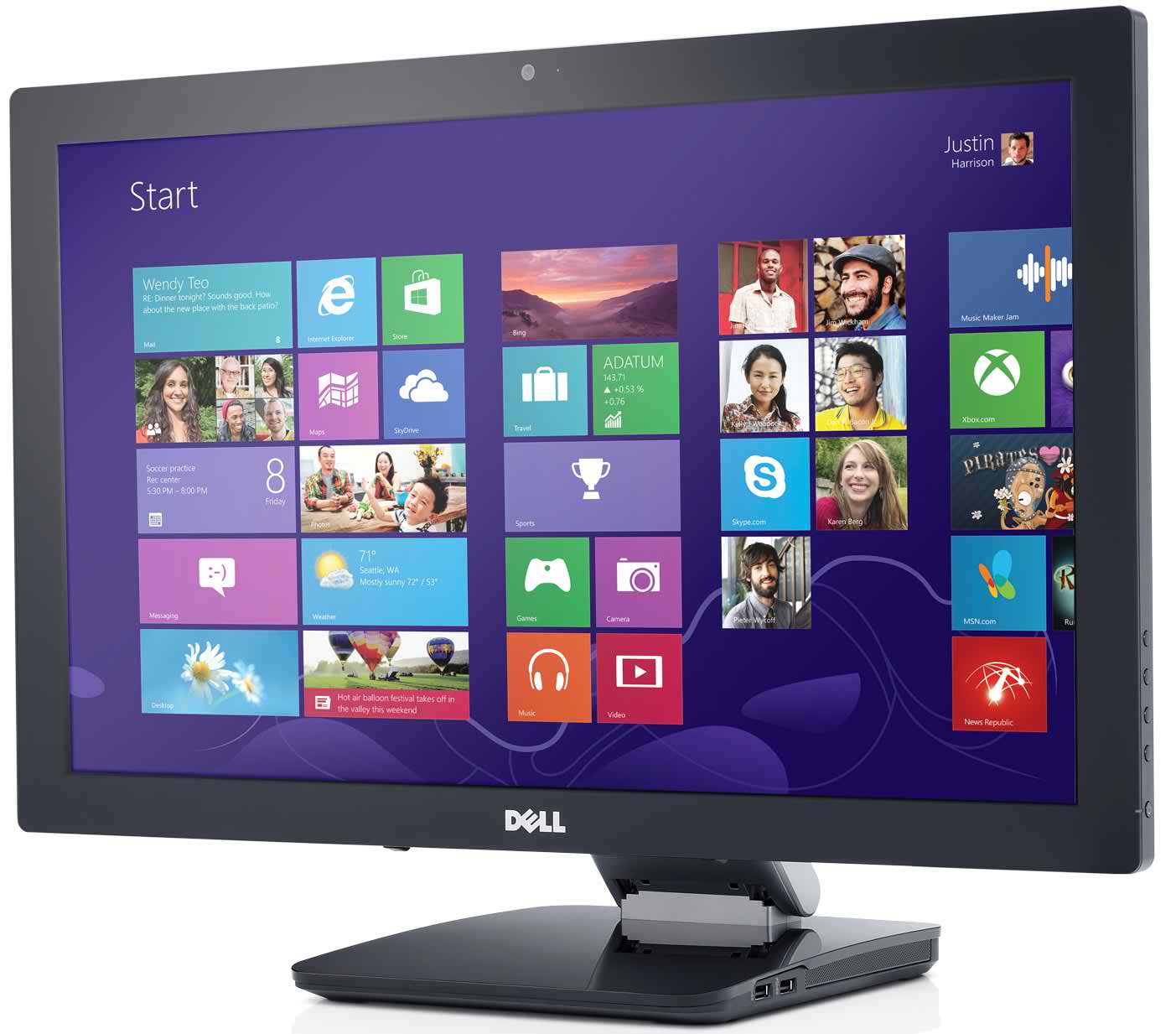 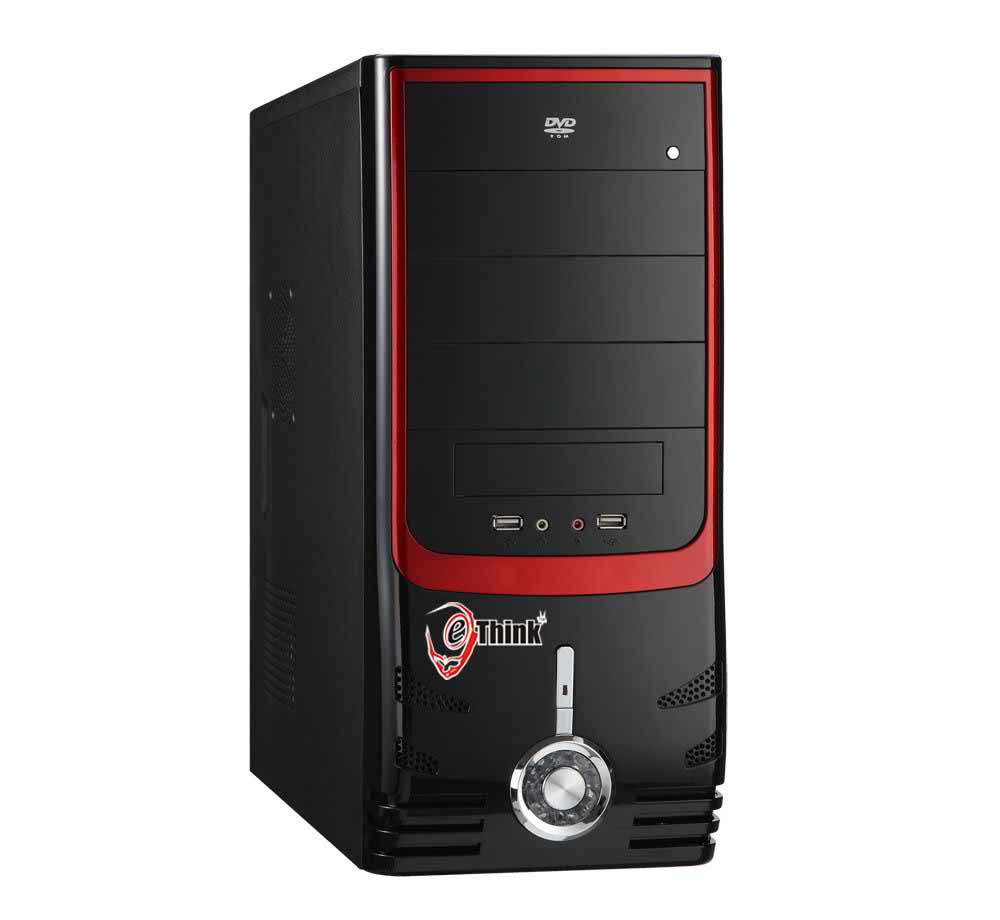 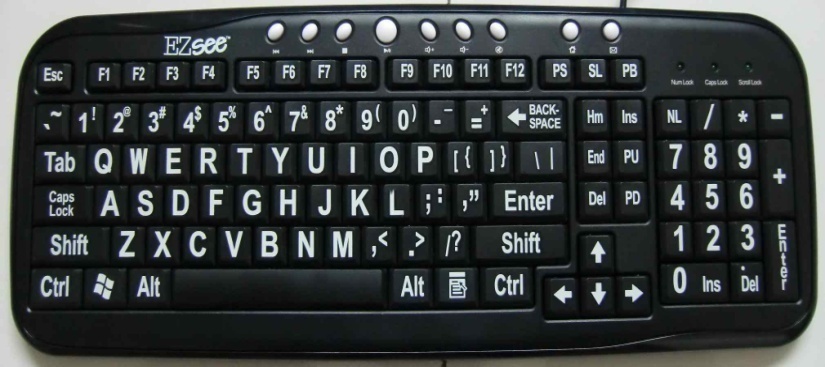 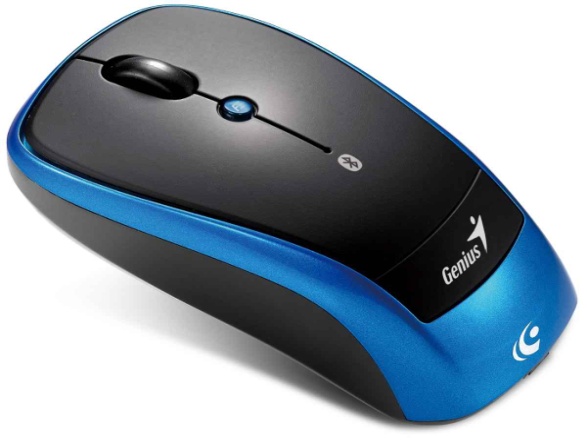 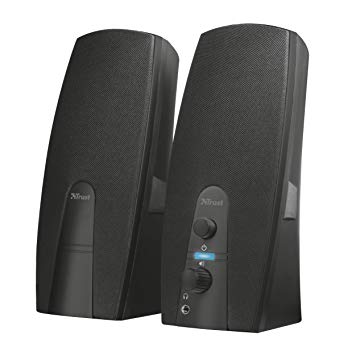 মনিটর
সিপিউ
কি বোর্ড
মাউস
স্পিকার
কম্পিউটারের ব্যবহার
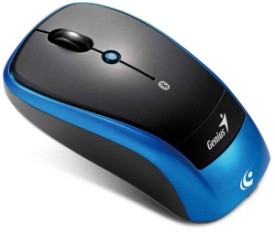 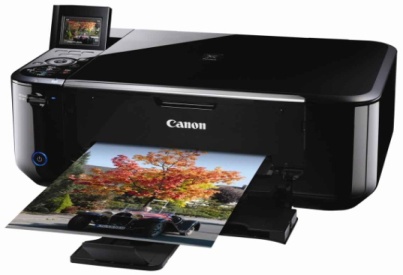 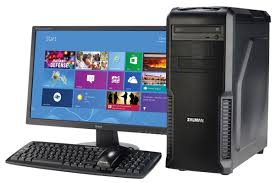 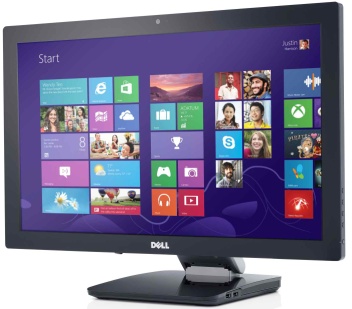 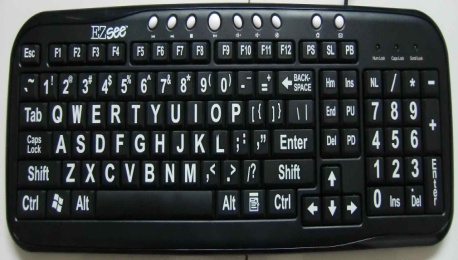 ইনপুট
আউট পুট
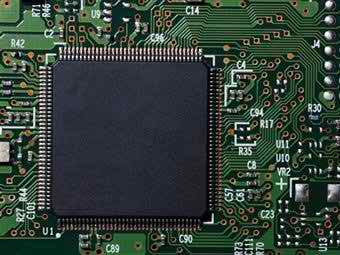 কম্পিউটারের মূল অংশ ৪ টি
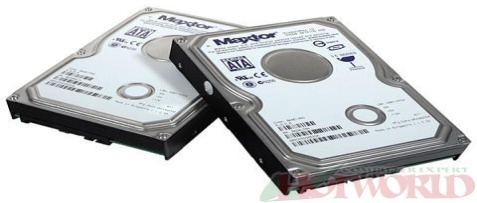 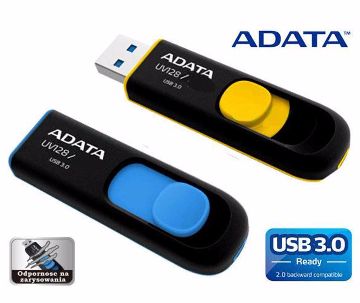 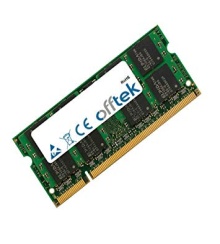 প্রসেসর
মেমোরি
কম্পিউটারের মূল চারটি অংশের কাজ
ইনপুট
তথ্য উপাত্ত ঢোকানোর কাজ করে।
তথ্য উপাত্ত ও নির্দেশ পালন করে মেমোরিতে দেয়।
আউট পুট
তথ্য উপাত্ত গুলো জমা রাখে।
মেমোরি
তথ্য উপাত্ত গুলোর ফলাফল মনিটরে দেখায়।
প্রসেসর
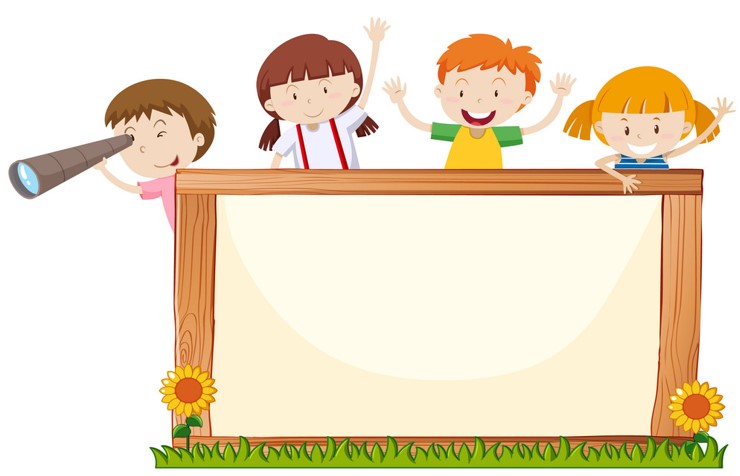 দলীয় কাজ
মিলকরণঃ
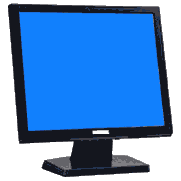 সিপিইউ
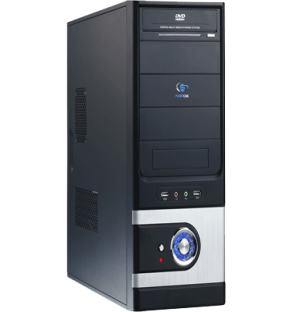 কী-বোর্ড
মনিটর
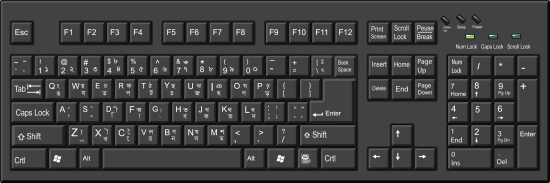 [Speaker Notes: ছাত্র-ছাত্রীদের মধ্য থেকে উত্তর বের করার চেষ্টা করব, না পারলে নিরাময় মূলক ব্যবস্থা করব।]
মুল্যায়ন
দাগ টেনে মিল কর
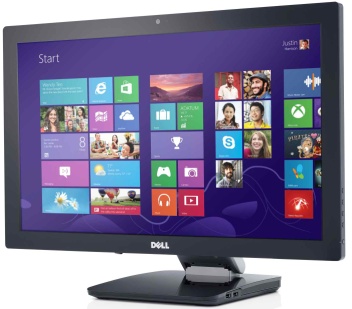 কি বোর্ড
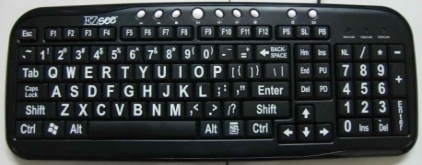 প্রিন্টার
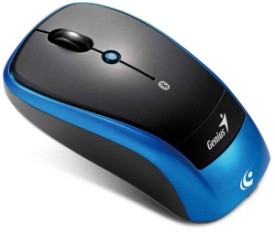 মনিটর
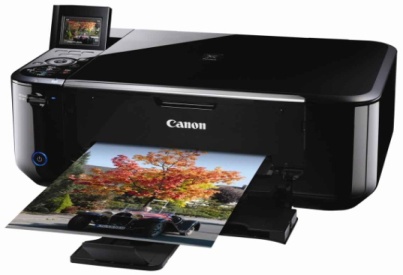 মাউস
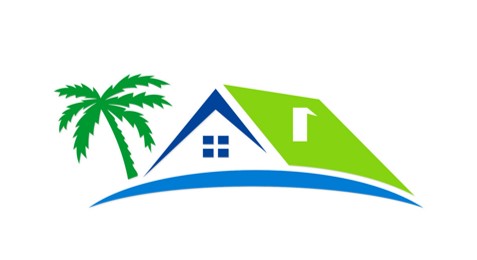 বাড়ির  কাজ
কম্পিউটারের মাধ্যমে কি কি কাজ করা যায় লিখ?
[Speaker Notes: সকলকে খাতায় লিখে নিতে বলবো।]
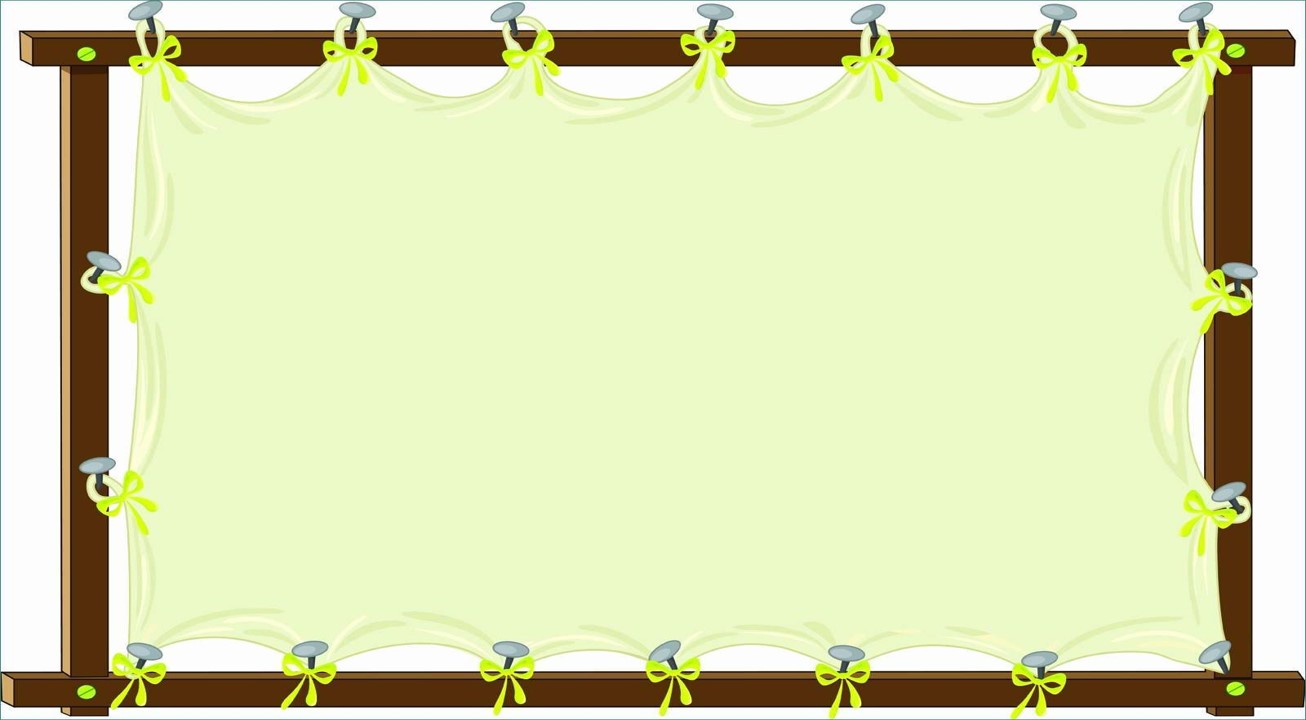 ধন্যবাদ